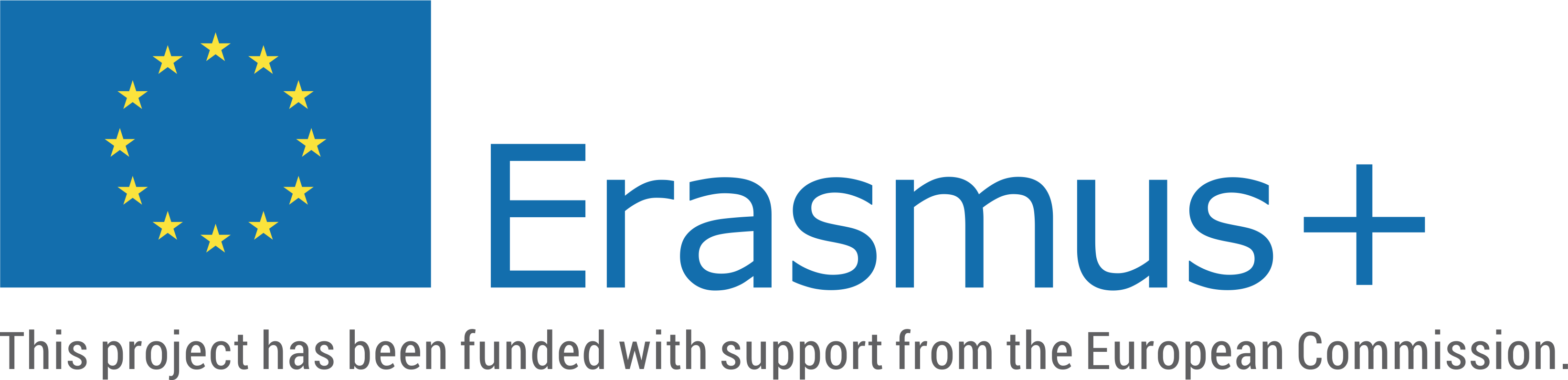 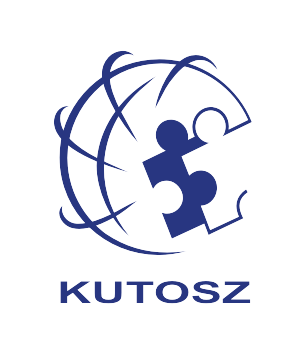 A Rounder Sense of Purpose:céltudatosabban a fenntarthatóságra nevelésért
Nevelői kompetenciák a fenntarthatóságra nevelés szolgálatában
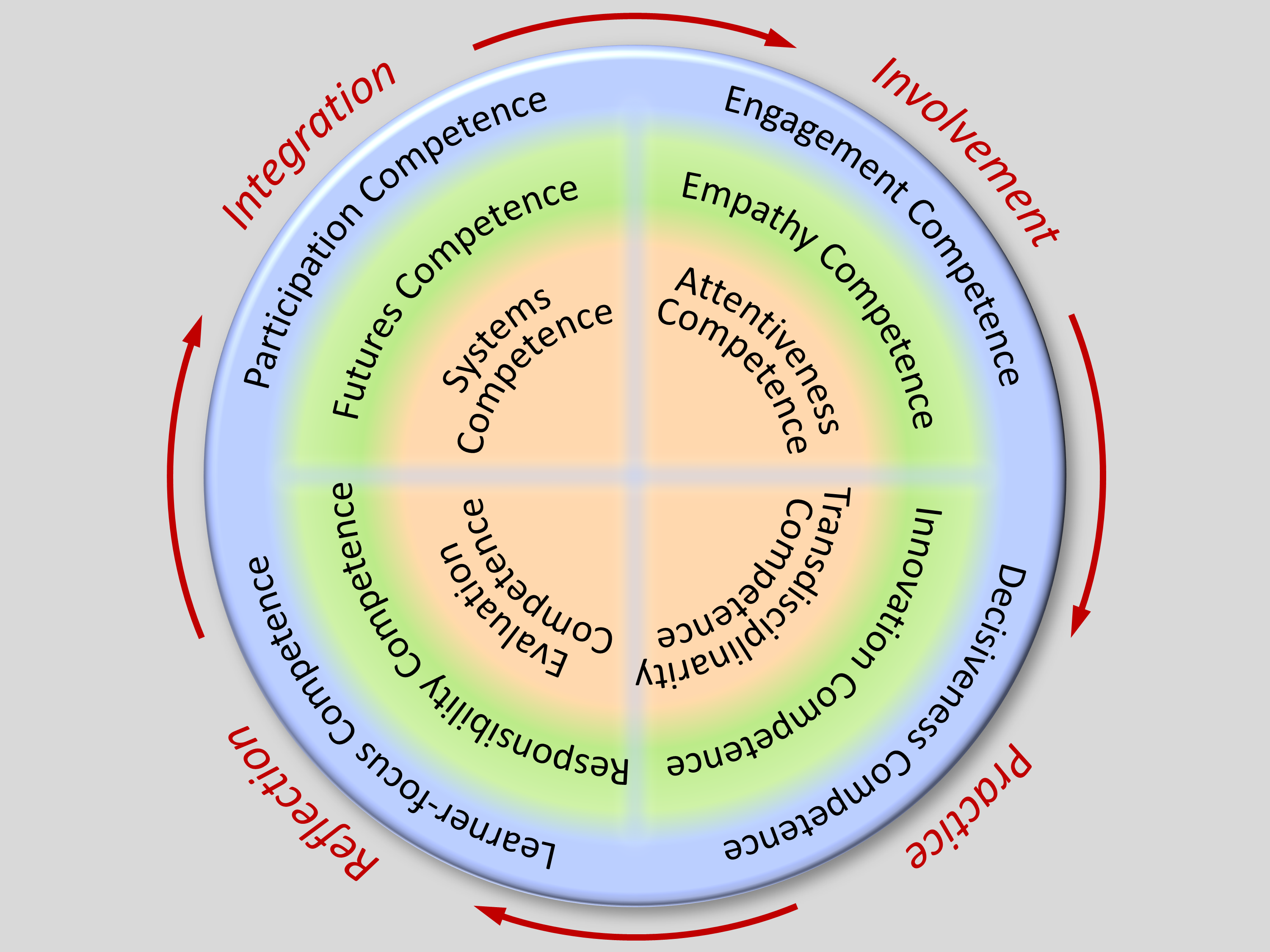 Réti Mónika – Dr. Batár Levente
Kutató Tanárok Országos Szövetsége

HUCER, Budapest, 2017.05.25.
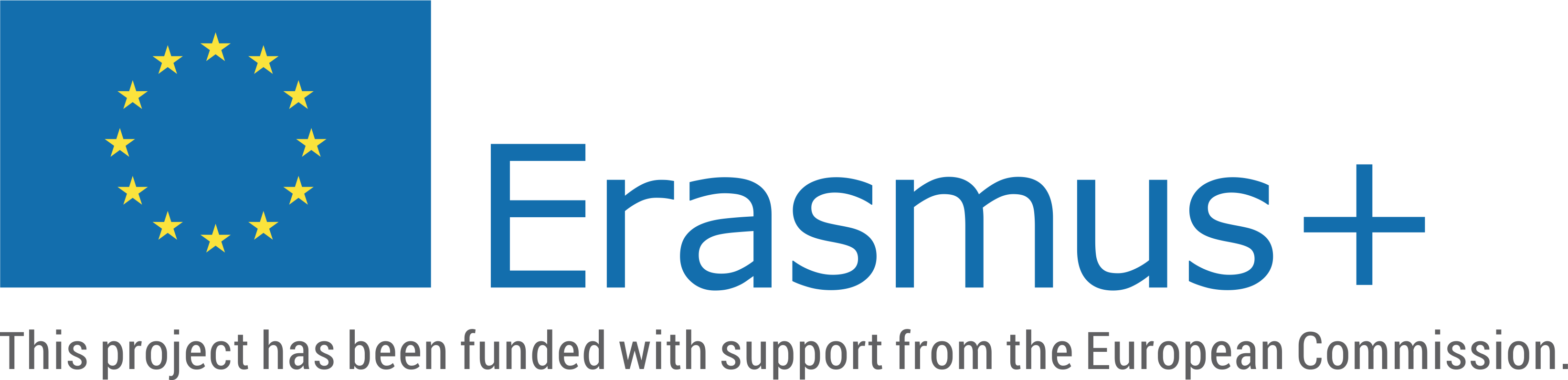 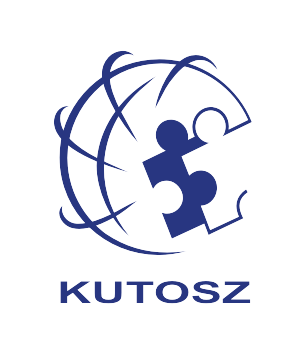 A Rounder Sense of Purpose:céltudatosabban a fenntarthatóságra nevelésért
Keretek: projekt hat partnerrel
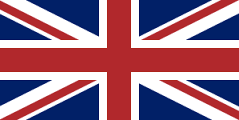 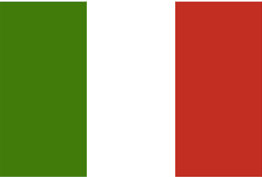 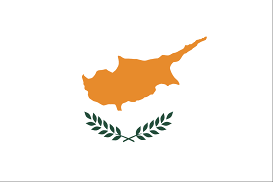 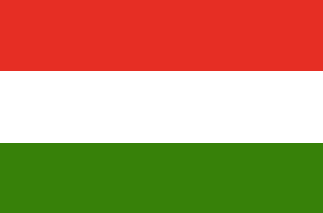 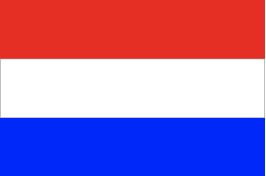 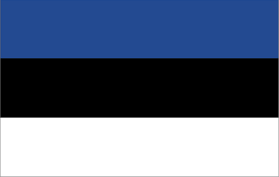 Gloucestershire-i Egyetem (Nagy-Britannia)
Frederick Egyetem (Nicosia, Ciprus) 
Kutató Tanárok Országos Szövetsége (Budapest, Magyarország)
A Fenntarthatóság Tudományának Olaszországi Egyesülete (Róma, Olaszország)
Duurzame PABO (Oostburg, Hollandia)
Tallinni Egyetem (Tallinn, Észtország)
[Speaker Notes: A Rounder Sense of Purpose projekt célja, hogy a fenntarthatóságra neveléshez köthető tanári kompetenciák keretrendszerét egy, a gyakorlatban is könnyen alkalmazható modellé dolgozza át, és ehhez segédletet illetve képzési tervet készítsen a fenntarthatóságra nevelésben dolgozó nevelők, elsősorban tanárok számára. A projektben angol, ciprusi, észt és holland egyetemek mellett a Kutató Tanárok Országos Szövetsége is vesz részt Magyarországról.]
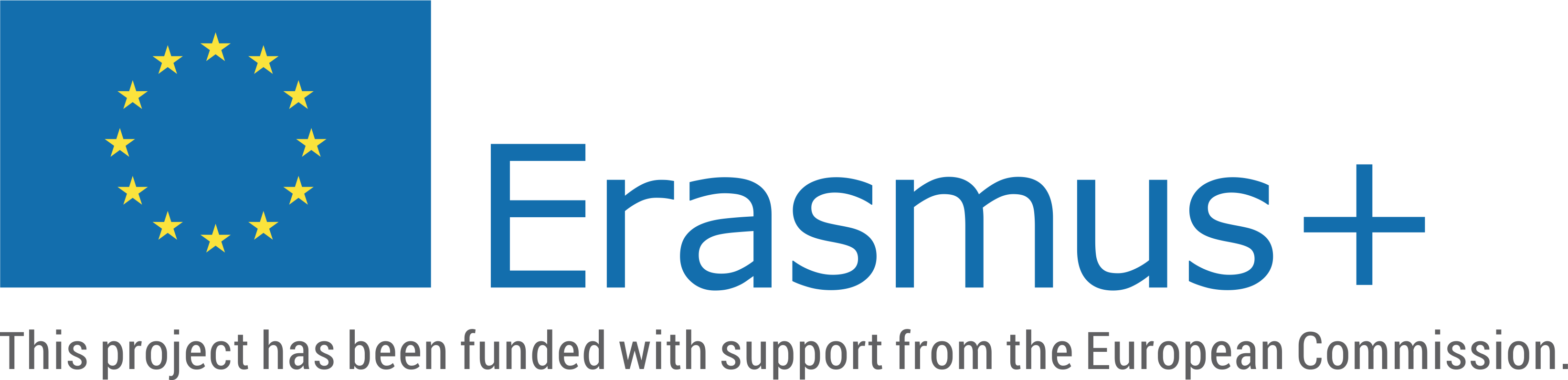 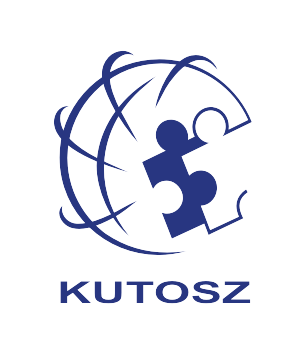 A Rounder Sense of Purpose:céltudatosabban a fenntarthatóságra nevelésért
A fenntarthatóságra nevelők kompetencia keretrendszere
„A szűk keresztmetszet ott van, hogy nincs elég, a fenntarthatóságra nevelésben kompetens pedagógus”
(UNECE Konferencia, Belgrád 2007)
ENSZ Európai Gazdasági Bizottsága, 2012:
Általános ajánlások szakpolitikai döntéshozók számára 
A fenntarthatósággal kapcsolatos kulcskompetenciák rendszere a nevelők-oktatók számára
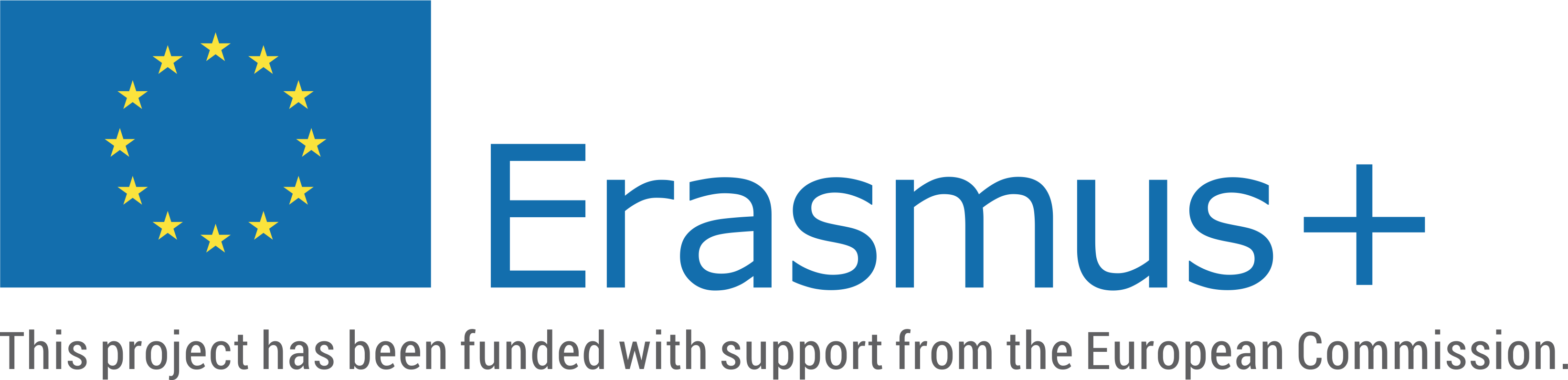 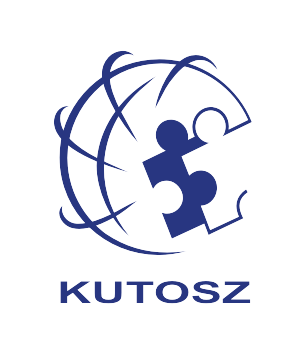 A Rounder Sense of Purpose:céltudatosabban a fenntarthatóságra nevelésért
A projekt célja, hogy…
…gyakorlati akkreditációs modellt fejlesszen ki, amelyet a pedagógusképzők az európai gyakorlatban is alkalmazni tudnak. 
…olyan „eszközöket és iránymutatást” fejlesszenek ki és terjesszenek el, amely elősegíti, hogy a pedagógusképzők az akkreditációs modellt alkalmazzák.  
…olyan, szélesebb körű kompetenciakészlettel gazdagítsa a hagyományos képzési kínálatot, amelynek révén a formális oktatás a fenntartható fejlődést támogathatja. 
…alapos, folyamat- és összegző értékeléssel kövesse a projekt folyamatát. 
…a kompetencia keretrendszer hatásainak vizsgálatát célzó kutatásokat folytasson tanító- és tanárképzős hallgatók körében.
[Speaker Notes: Ez a keretrendszer a fenntarthatóságra nevelés gyakorlatában mégsem hozott átütő változást (Waals, 2016): tanulmányok szerint azért, mert kevés az olyan nevelő, aki ezekkel a kompetenciákkal rendelkezik (UNECE,2007), illetve mert ezen kompetenciákat a nevelők képzésében nem erősítik meg kellőképpen (Vare és mtsai, 2017).]
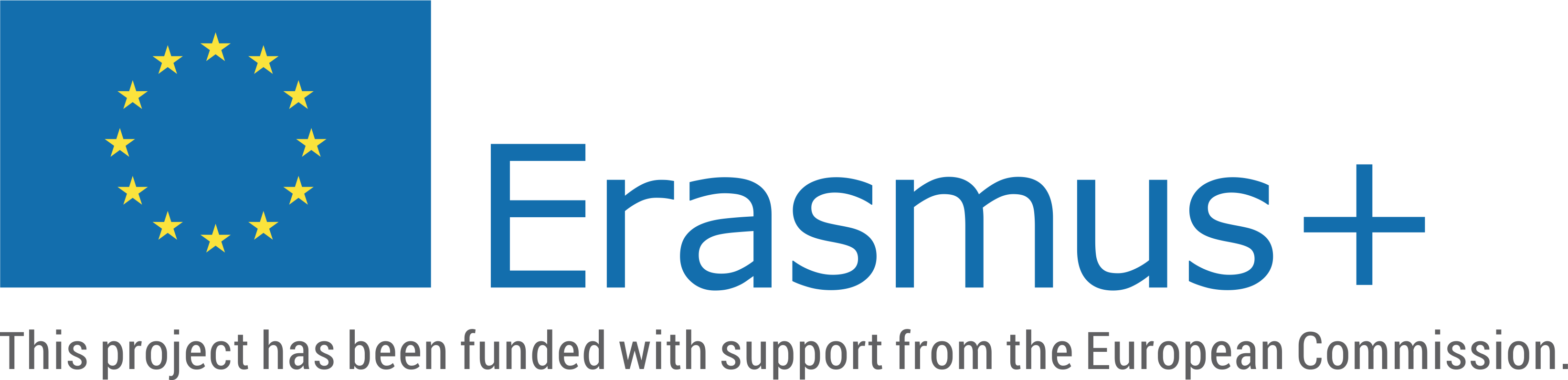 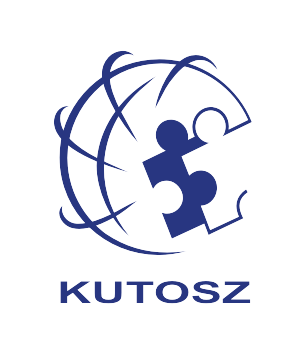 A Rounder Sense of Purpose:céltudatosabban a fenntarthatóságra nevelésért
Az UNECE kompetencia keretrendszer
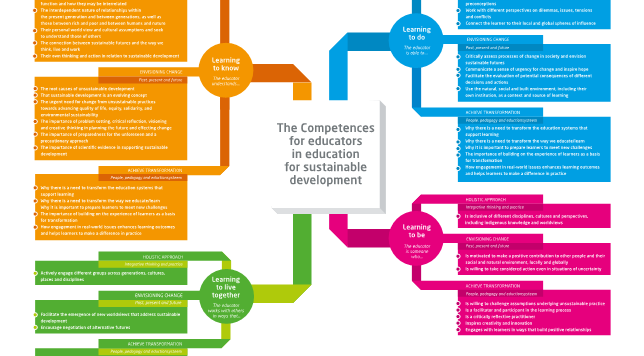 [Speaker Notes: A kompetencia keretrendszser: A tudás útjánA nevelő érti…
A cselekvés útjánA nevelő képes…
A személyiségfejlődés útjánA nevelő olyan személy, aki…
Az együttélés és együttműködés útjánA nevelő úgy működik együtt másokkal, hogy …]
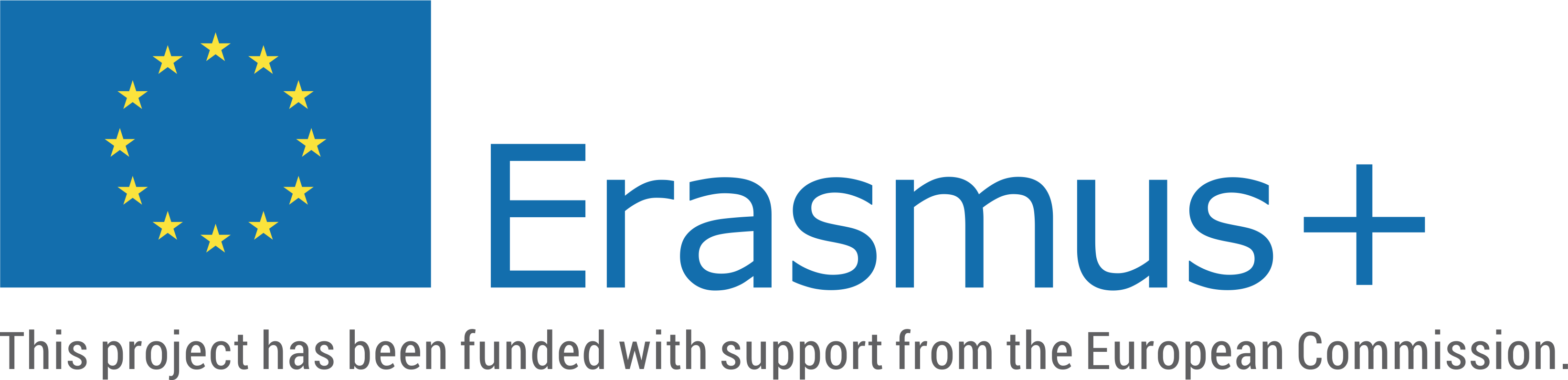 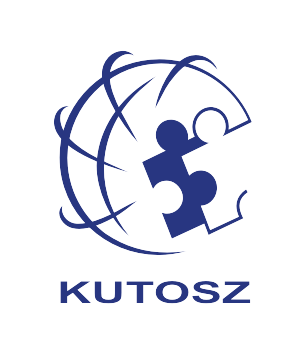 A Rounder Sense of Purpose:céltudatosabban a fenntarthatóságra nevelésért
Az RSP kompetencia keretrendszer
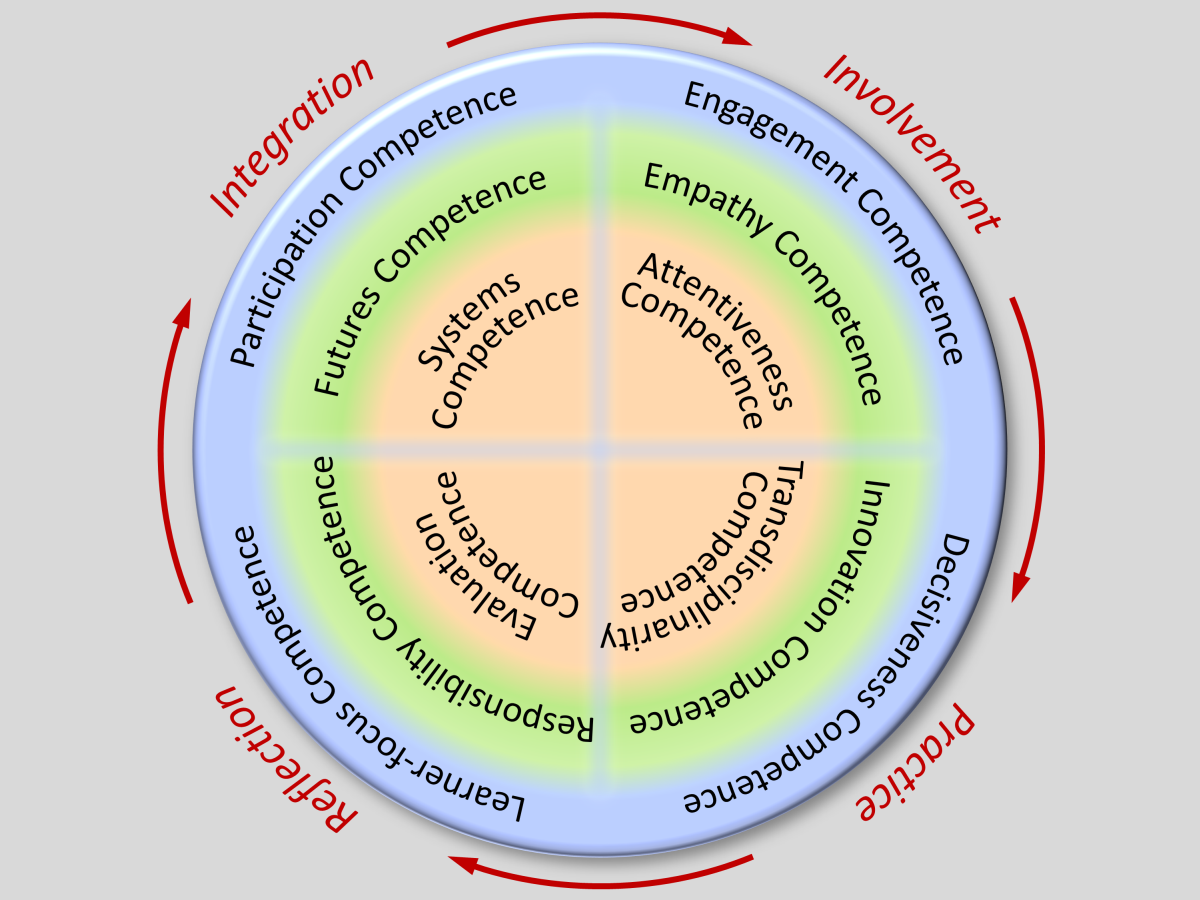 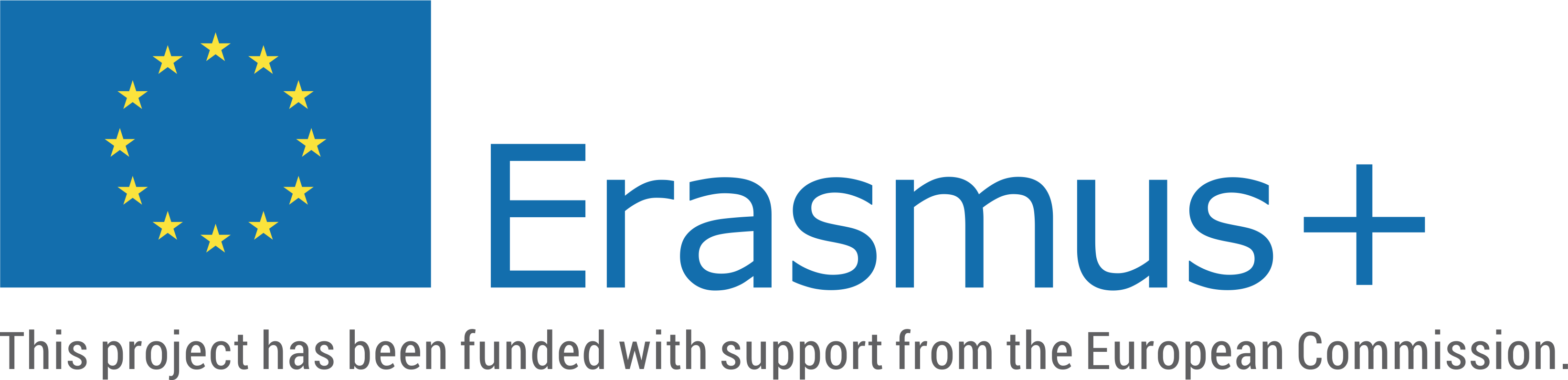 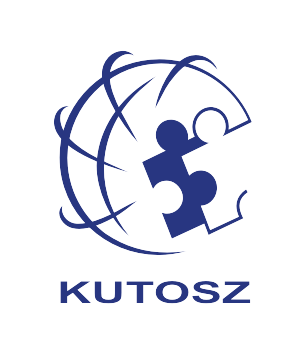 A Rounder Sense of Purpose:céltudatosabban a fenntarthatóságra nevelésért
Előzetes vizsgálatok
[Speaker Notes: A keretrendszer átdolgozását több előzte meg. Ezek közül azt mutatjuk be, amelyet a KUTOSZ magyarországi környezeti nevelők, környezeti nevelésben érintett szakértők és pedagógusok részvételével végzett el. A kutatás alanyai azért környezeti nevelők, mert Magyarországon a fenntarthatóságra nevelés legerősebb vonala a környezeti nevelésből bontakozott ki (Réti és mtsai, 2016), és egyrészt azért nem a közoktatás szereplői, mert őket a projekt más résztvevői vizsgálják hasonló módszerekkel, másrészt pedig mert a hazai gyakorlatban a civil környezeti nevelők és erdei iskolák szerepe meghatározó (Varga és mtsai, 2012).
Az előzetes vizsgálat 5 központi kompetencia értelmezését tűzte ki célul. Az alanyok magyarázatainak összevetéséből, a szemantikai zaj jelenségén keresztül, a nevelő szerepének sajátos, magyarországi értelmezési kereteit véltük felfedezni.]
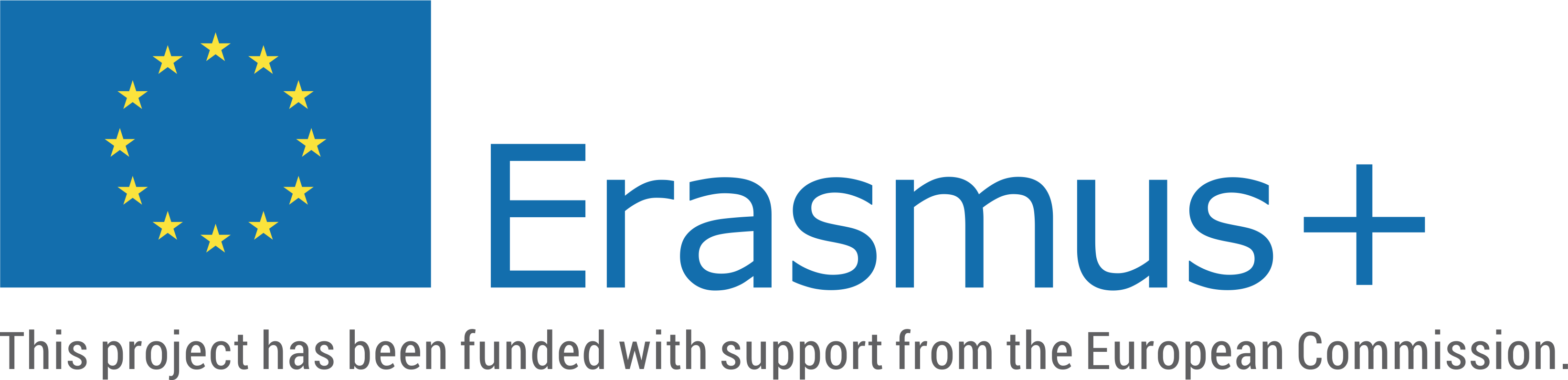 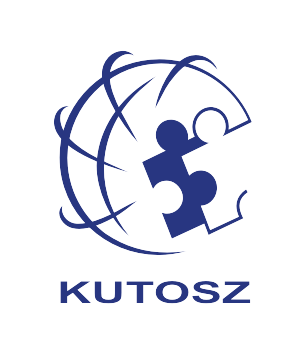 A Rounder Sense of Purpose:céltudatosabban a fenntarthatóságra nevelésért
Delphi-kutatás
Megosztó:
Rendszerek
Részvétel
Empátia
Transzdiszciplinaritás
Innováció
Kettős mérce?
Példa: kreativitás
Értékelés?
[Speaker Notes: Ezeket az eredményeket erősítette meg az az átdolgozott keretrendszerről szóló, környezeti nevelők és szakértők bevonásával végzett Delphi-kutatás, amelyben környezeti nevelőket kértünk meg, hogy a projektben alkalmazott modellre reflektáljanak.
Első lépésben a 12 kompetenciaterületet kellett négyfokú Likert-skála segítségével fontosság szerint jellemezni. 
Második lépésben a részkompetenciákkal kapcsolatos megfogalmazásokat kellett hasonlóképpen értékelni. Harmadik lépésben az első két ciklus eredményeit vitattuk meg online diskurzus (videókonferencia) keretében környezeti nevelőkkel. A kutatás amellett, hogy a 12 területet felölelő modellről pozitív visszajelzéseket adott, felhívta a figyelmünket arra, hogy az egyes területek részkompetenciái erősen átfednek egymással, és emiatt a redundancia és a kompetenciaelemek atomizálódása is hibalehetőség a kompetenciamodell kidolgozásában, amelyet nyilvánvaló szándékunk elkerülni.]
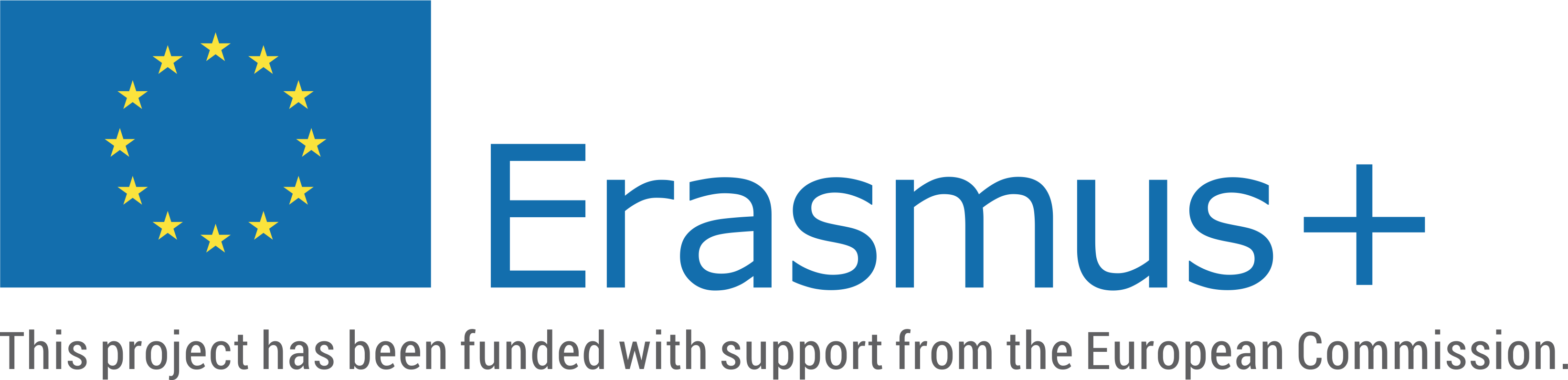 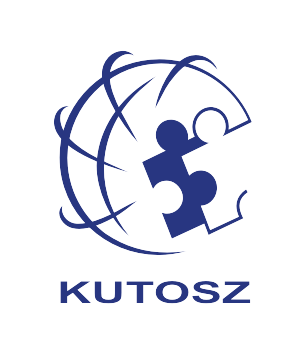 A Rounder Sense of Purpose:céltudatosabban a fenntarthatóságra nevelésért
Eredmények és alkalmazás
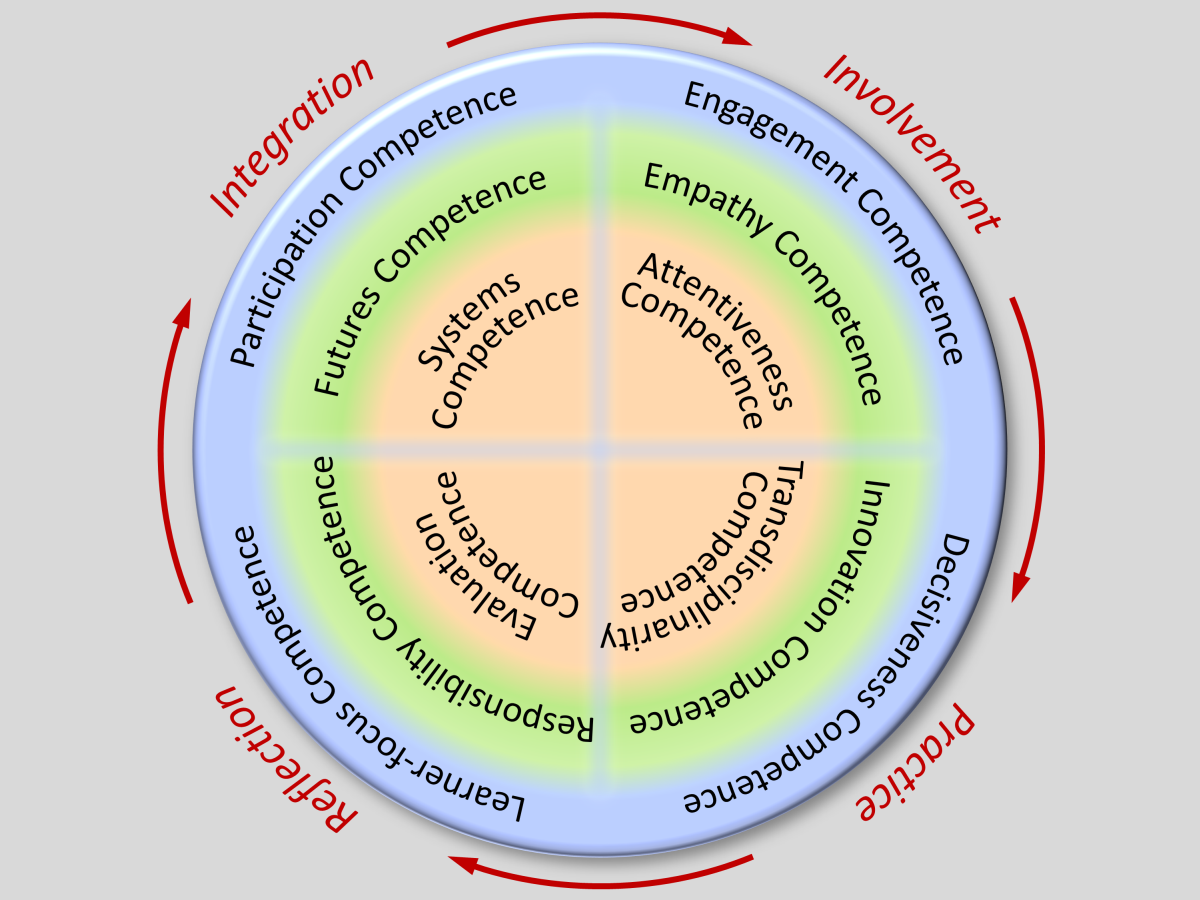 Gyakorlati nehézségek
Értelmezési problémák
[Speaker Notes: A kutatás ugyanakkor a képzés és a gyakorlat néhány hiányterületét is megvilágította: például az empátia, az innováció vagy a komplexitás és a kritikai gondolkodás értelmezését. Érdekes jelenség volt, hogy a legtöbb kompetenciaterületre a nevelők egy része úgy reagált, hogy ezek elsősorban a tanulók által birtokolni kívánt kompetenciák illetve felmerült az a kérdés is, hogy vajon miként lehet ezen kompetenciák megjelenését felfedezni, alátámasztani. Erre a projektben jelenleg éppen eszközöket fejlesztünk, például egy olyan önértékelő modellt, amely az egyes kompetenciaterületekhez köthető Ebben a ha/akkor logikai elv alapján úgy dolgozunk, hogy ha a nevelőben megvan az adott kompetencia, akkor ennek a tanulókban adott következményei lesznek, és ha ezek a következmények megjelennek, akkor azok adott tevékenységekben, cselekvésekben is megjelennek: ezeket szeretnénk a támogató platformon összegyűjteni, részben inspiráló, részben iránymutató jelleggel.
Kutatásunk nyomán pontosabban érzékelhető, hol van leginkább szükség a segédletek megalkotására: elsősorban a változások előmozdítása dimenzióban, illetve a bevonódást/részvételt elősegítő kompetenciaelemek területén éreztké azt, hogy további segédletekre és képzésre lenne szükség. Ugyanakkor a transzdiszciplinaritás és az innováció kompetenciaterülete is támogatásra szorul.]
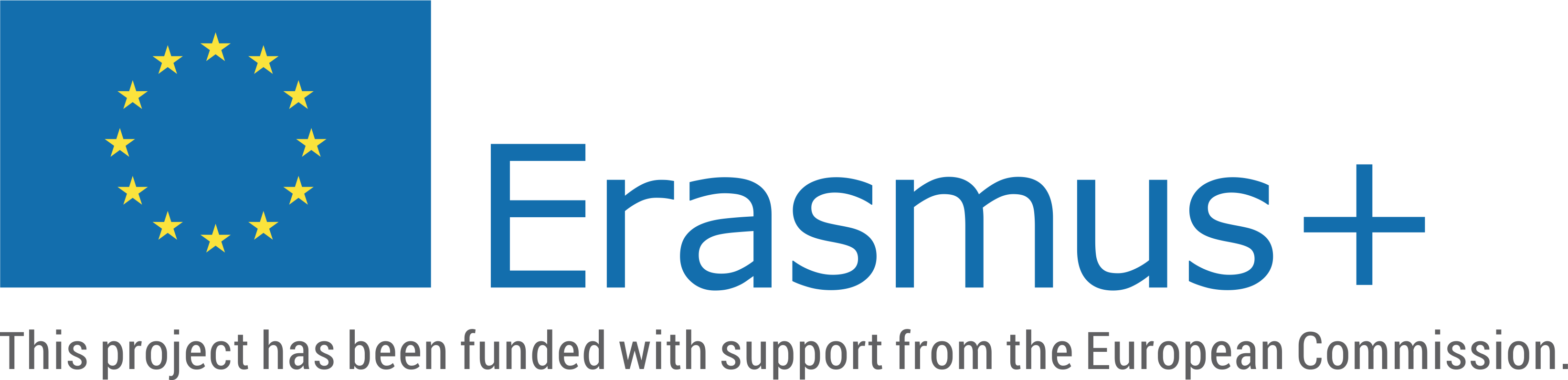 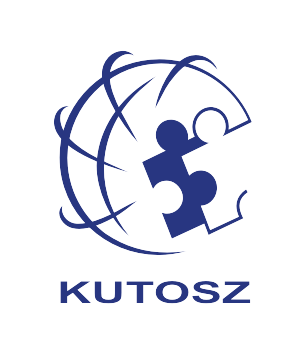 A Rounder Sense of Purpose:céltudatosabban a fenntarthatóságra nevelésért
Hivatkozások
Buckler, H., Creech, H. (2014): Shaping the Future we want. UN Decade of Education for Sustainable Development (2005-2014) Final report. Paris: UNESCO
Réti M., Horváth D., Czippán K., Varga A. (2015): The Challenge of Mainstreaming ESD in Hungary, In: Jucker, R., Mathar, R. (Ed.). Schooling for Sustainable Development in Europe: Concepts, Policies and Educational Experiences at the End of the UN Decade of Education for Sustainable Development. Zürich: Springer International Publishing. pp. 201-219. (Schooling for Sustainable Development)
Roorda (2012): ‘Fundamentals of Sustainable Development’. Routledge, London / New York, www.routledge.com/products/9781849714198 
Roorda, N. (2016): The seven competences of a sustainable professional. The RESFIA+D model for HRM, education and training. Chapter 1 of: ‘Management for Sustainable Development’, Carolina Machado & J. Paulo Davim (eds.), River Publishers, Aalborg, Denmark, 2016, www.riverpublishers.com/book_details.php?book_id=348
UNECE (2011): United Nations Economic Commission for Europe (UNECE) Steering Committee on Education for Sustainable Development: Report of the Sixth meeting, Geneva, 7 and 8 April 2011
UNESCO (2017): Education for Sustainable Development Goals Learning Objectives. Paris: UNESCO
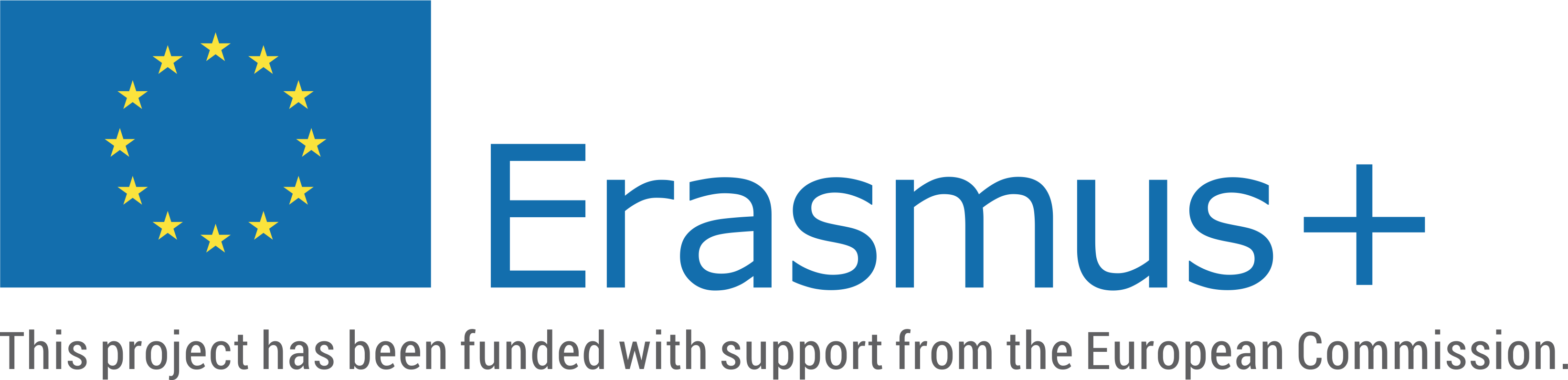 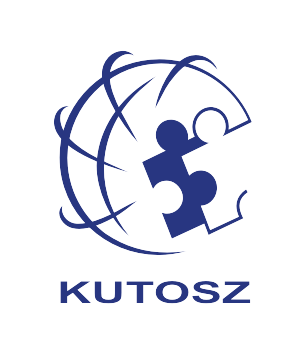 A Rounder Sense of Purpose:céltudatosabban a fenntarthatóságra nevelésért
Írjon nekünk!

Réti Mónika
retimon@gmail.com

Dr. Batár Levente
batarlevente@gmail.com
Köszönjük megtisztelő figyelmét!
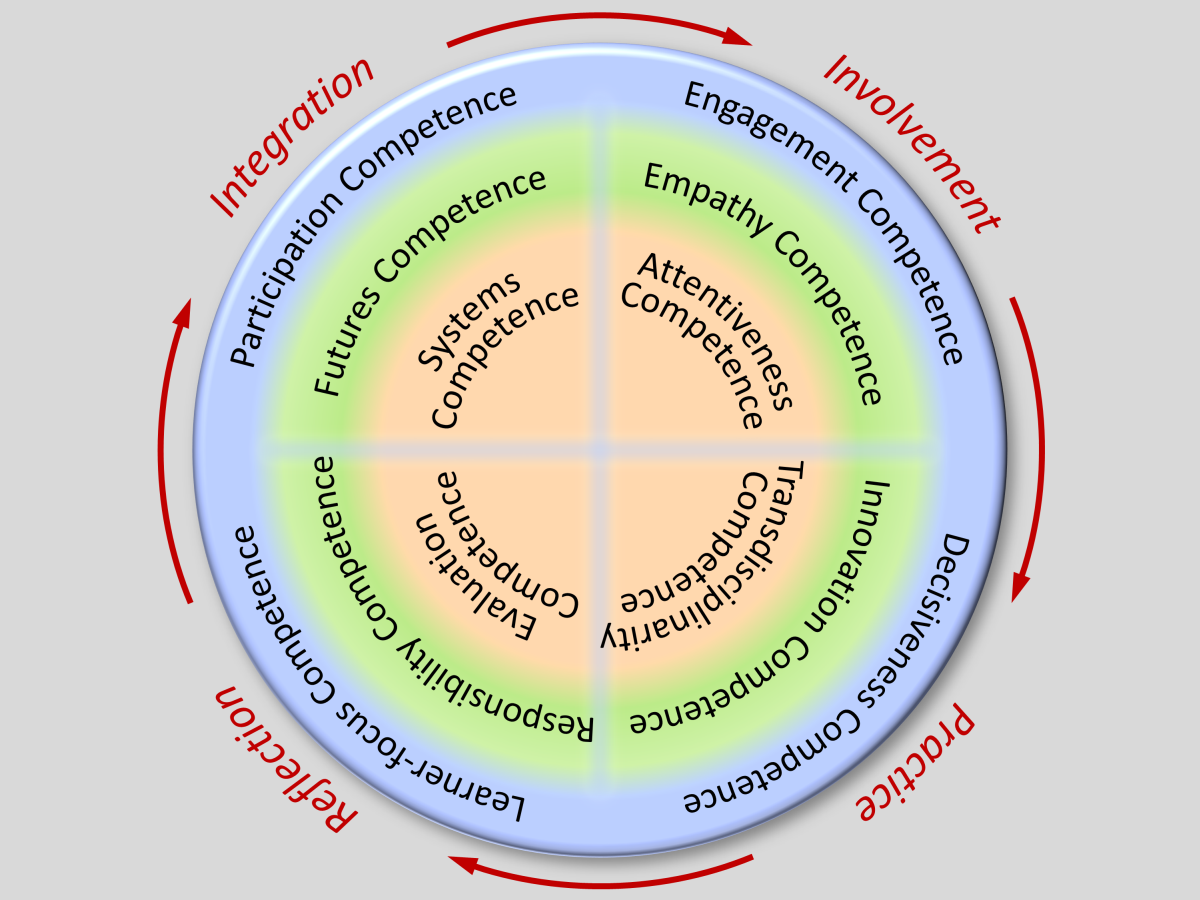 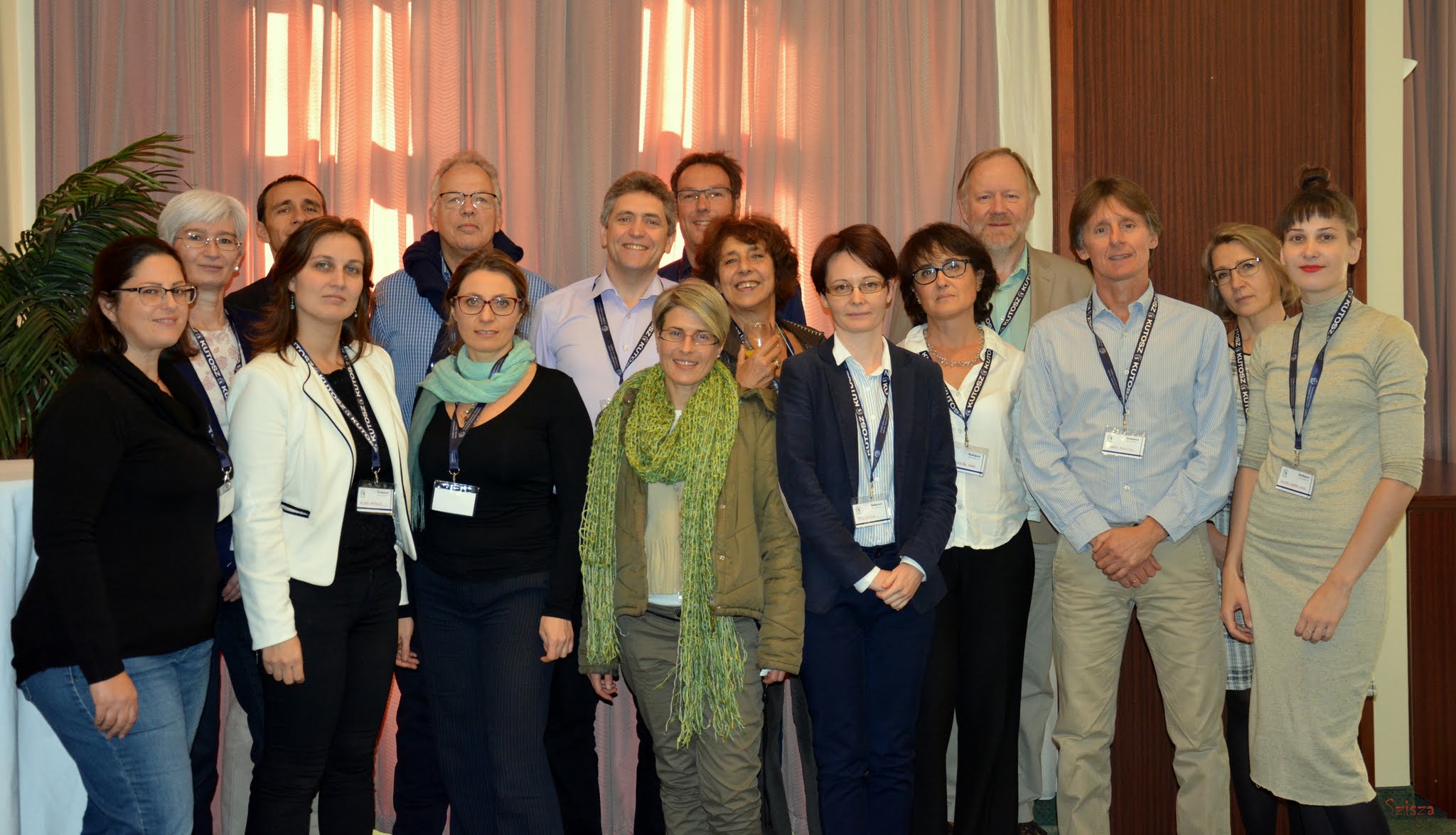